Workshop guide
Facilitator: 
Read notes to prepare. See English file. 
Amend slides if needed.
Ready the family-facing materials.
Display slide 2 as families arrive.
Welcome at-home reading coach
Chào mừng huấn luyện viên đọc sách tại nhà
Chương trình buổi học
Chào mừng
Hướng dẫn cách đọc
"Mình đã học 
được cách thêm vào những chữ khó!"
Giờ thực hành
Suy ngẫm & cập nhật
Hướng dẫn buổi học
Chuẩn bị.
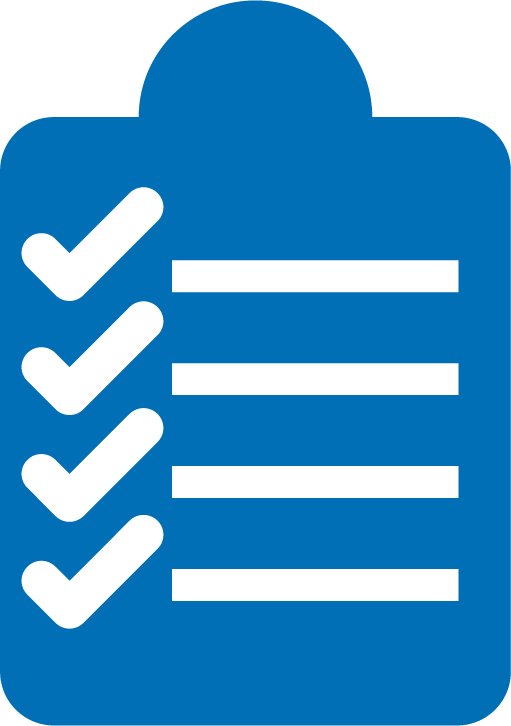 Có mặt.
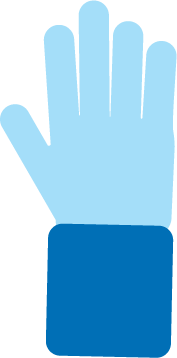 Hãy tỏ ra lịch sự
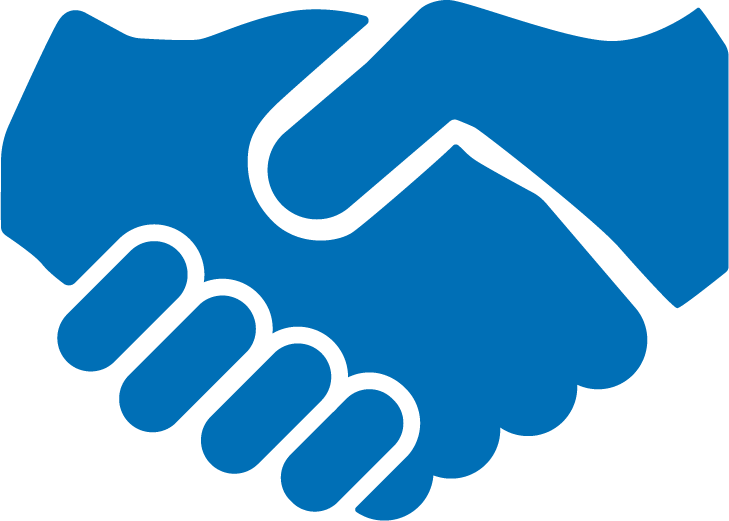 Hỏi những thắc mắc.
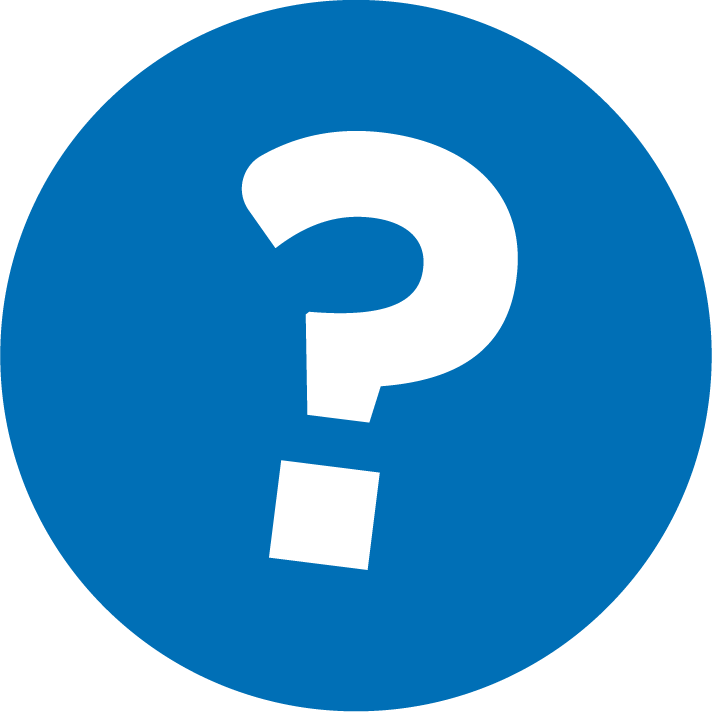 Đọc với sự giúp đỡ của gia đình
Luyện đọc ở nhà làm tăng thời gian luyện tập của con quý vị.
Đọc cùng QUÝ VỊ nghĩa là con được luyện đọc tốt hơn.
Nguồn trợ giúp cho quý vị
Vô hình:
Hỗ trợ từ cộng đồng này
Mối quan hệ làm việc với giáo viên của học sinh 
Luyện tập có hỗ trợ
Hữu hình:
Springboard Connect hoặc kế hoạch hành động cho học sinh
Sách
Nhắc nhở kiến thức học sinh đã học
Chào mừng huấn luyện viên đọc sách tại nhà
1
Đặt câu hỏi để thêm phấn khích về cuốn sách.
2
Đặt câu hỏi về các từ trong sách.
Trò chuyện đơn giản là một kỹ thuật đã được chứng minh để tăng vốn từ vựng của trẻ!
3
Đặt câu hỏi về những gì xảy ra trong sách.
4
Đặt câu hỏi về cách đọc cuốn sách như một người kể chuyện.
Kiểm tra thuật ngữ về khả năng đọc viết
Đọc với tốc độ tốt, đọc từng từ trong cụm từ và trôi chảy, đọc có cảm xúc, đọc như thể đang nói chuyện.
Giống như người kể chuyện
Đặt câu hỏi để thêm phấn khích về cuốn sách
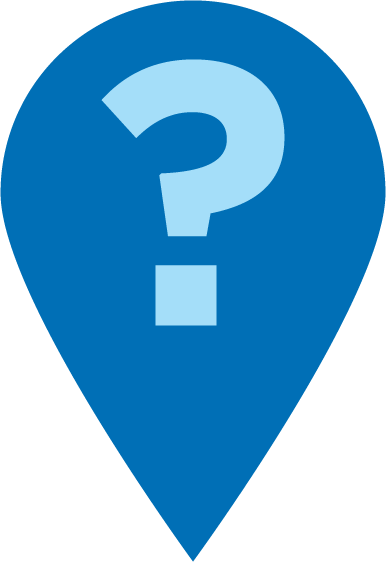 Con nghĩ cuốn sách này sẽ nói về điều gì? Điều gì trong cuốn sách khiến con nghĩ như vậy?

Con nghĩ rằng ai sẽ là nhân vật chính của cuốn sách này? 

Điều gì có thể xảy ra trong cuốn sách này là gì? Tại sao con nghĩ như thế?
Khi suy nghĩ về những gì có thể xảy ra trong một cuốn sách, quý vị đang đưa ra dự đoán.
Đối với sách phi hư cấu, hãy hỏi: Con nghĩ mình sẽ học được gì?
Đặt câu hỏi về các từ trong sách
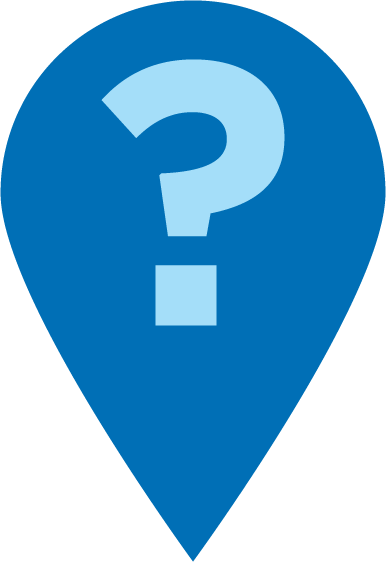 Từ này có một số chữ cái và âm thanh mà chúng ta đang tìm hiểu. Con thấy gì trong từ này?

Hãy lưu ý từ ______. Con có thể nói gì về từ này?

Con nghĩ liệu từ này có thể mang ý nghĩa gì?
Nói về các từ rất tốt cho việc xây dựng vốn từ vựng.
Cũng có thể đặt câu hỏi về những từ như “con đã nghe từ đó bao giờ chưa?”
Đặt câu hỏi về những gì xảy ra trong sách
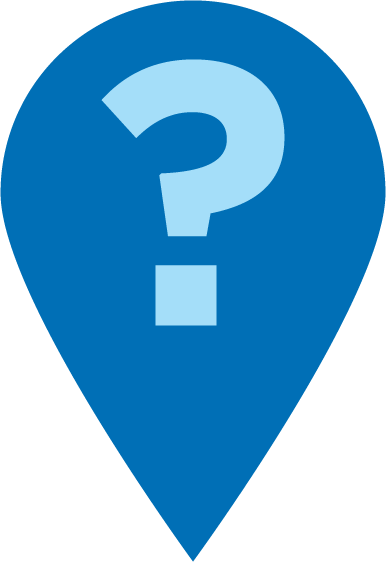 Cuốn sách này nói về cái gì? Tại sao con nói như thế? Hãy cho xem trong sách.

Nếu là người trong câu chuyện này, con sẽ làm gì? Tại sao?

Con học được gì từ cuốn sách này? Con học cái đó ở đâu?
Nói về sách là một cách tuyệt vời để giúp trẻ trở thành một người đọc tốt hơn.
Theo dõi bằng cách hỏi “Tại sao?” để giữ cho cuộc trò chuyện tiếp tục.
Đặt câu hỏi về cách đọc như một người kể chuyện
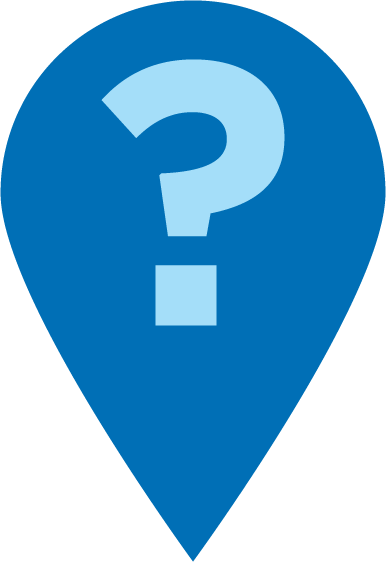 Bây giờ con đã biết các từ, con có thể đọc lại để nghe trôi chảy hơn không?

Có thể đọc lại để nghe như đang nói chuyện hơn không?

Hãy lắng nghe khi cô đọc lại phần này. Con nghe thấy gì?
Đọc như một người kể chuyện sẽ giúp trẻ hiểu rõ những gì chúng đã đọc.
Đọc sách = trò chuyện (K-1)
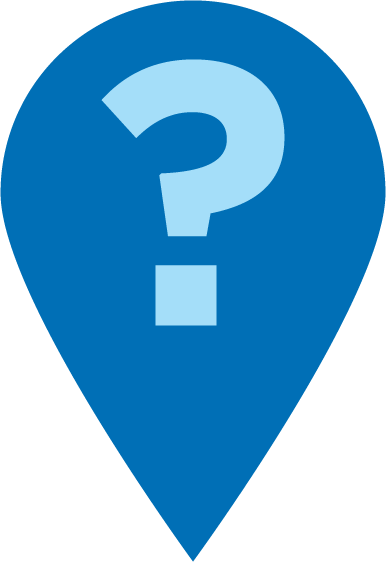 Con nghĩ cuốn sách này sẽ nói về điều gì? Tại sao?
Con nghĩ điều gì sẽ xảy ra tiếp theo? Điều gì trong cuốn sách khiến con nghĩ như vậy?
Từ đó bắt đầu bằng chữ cái gì?
Con kể lại những gì đã xảy ra ở trang này nhé?
Đọc sách = trò chuyện (2-3)
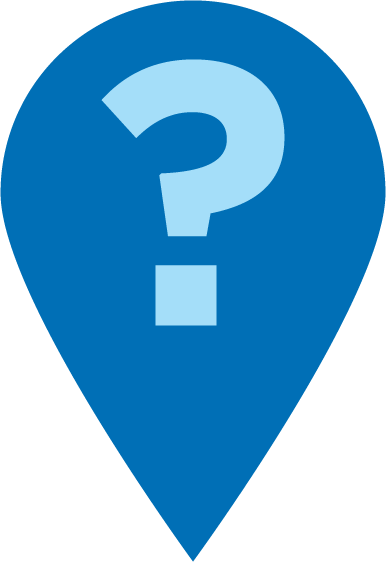 Con nghĩ có thể học được gì trong cuốn sách này? Tại sao?
Có bất kỳ kết hợp chữ cái nào con biết trong từ này không?
Hãy đọc nó lại một lần nữa. Con có thể đọc các từ theo cụm từ và nhanh hơn một chút?
Gia đình đa ngôn ngữ
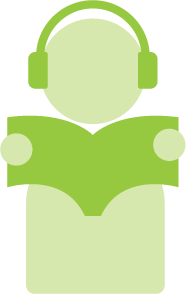 Đọc cùng với sách nói.
Sử dụng cách này với sách trong bất cứ ngôn ngữ nào.
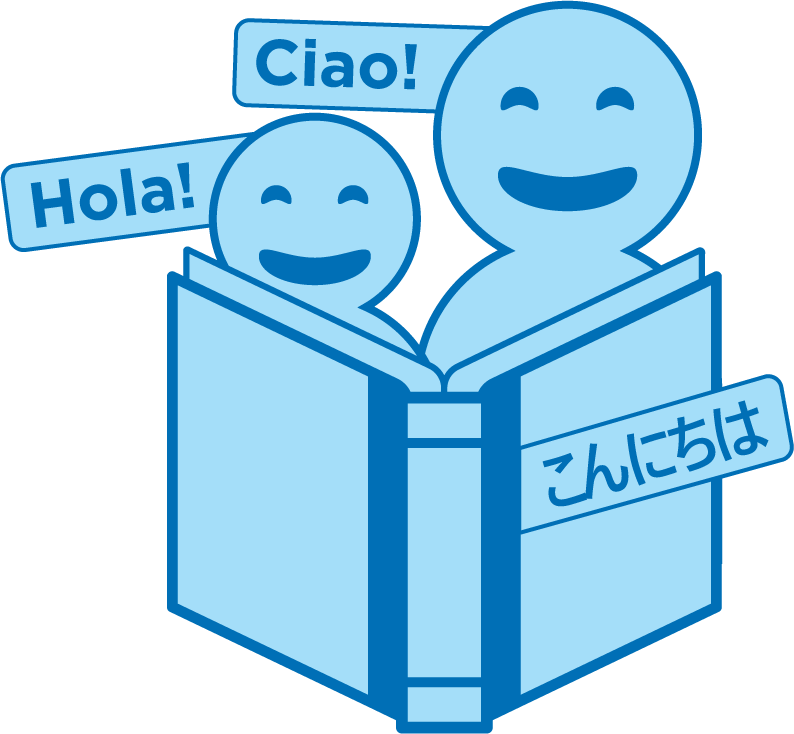 Thảo luận về sự trợ giúp đọc và viết trong cộng đồng.
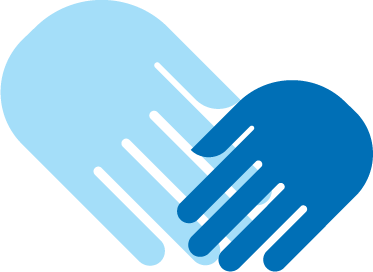 Giờ thực hành
Đặt câu hỏi để thêm phấn khích về cuốn sách.
1
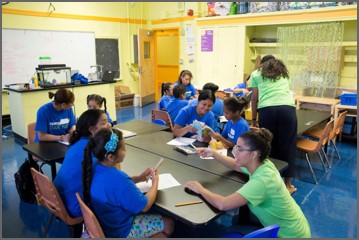 Gọi cô nhé nếu con có câu hỏi nào!
2
Đặt câu hỏi về các từ trong sách.
3
Đặt câu hỏi về những gì xảy ra trong sách.
Đặt câu hỏi về cách đọc cuốn sách như một người kể chuyện.
4
Suy Ngẫm
Quý vị có câu hỏi nào về các mẹo đọc không?
Quay lại và trao đổi với con quý vị: Chúng ta đã sẵn sàng để thử để mẹo đọc này ở nhà chưa?
Hãy chia sẻ cách quý vị có thể sử dụng mẹo đọc này ở nhà.
Câu hỏi của quý vị sẽ giúp ích cho những người khác trong phòng!
Đọc đúng cách như thế nào?
Cách hướng dẫn và những thắc mắc quý vị hỏi hôm nay sẽ giúp trẻ học hỏi được cách đọc!
TỪ
NGỮ
Chính xác
Nỗ lực
Thích thú và nỗ lực
Tìm ra từ ngữ
Trở thành người đọc giỏi
Hiểu
Trôi chảy
Hiểu câu chuyện
Nghe như kể chuyện
CÂU
CHUYỆN
Xin hãy đóng góp ý kiến
Nhận xét của quý vị sẽ giúp cho thời gian chúng ta cùng học tập càng hữu ích hơn!